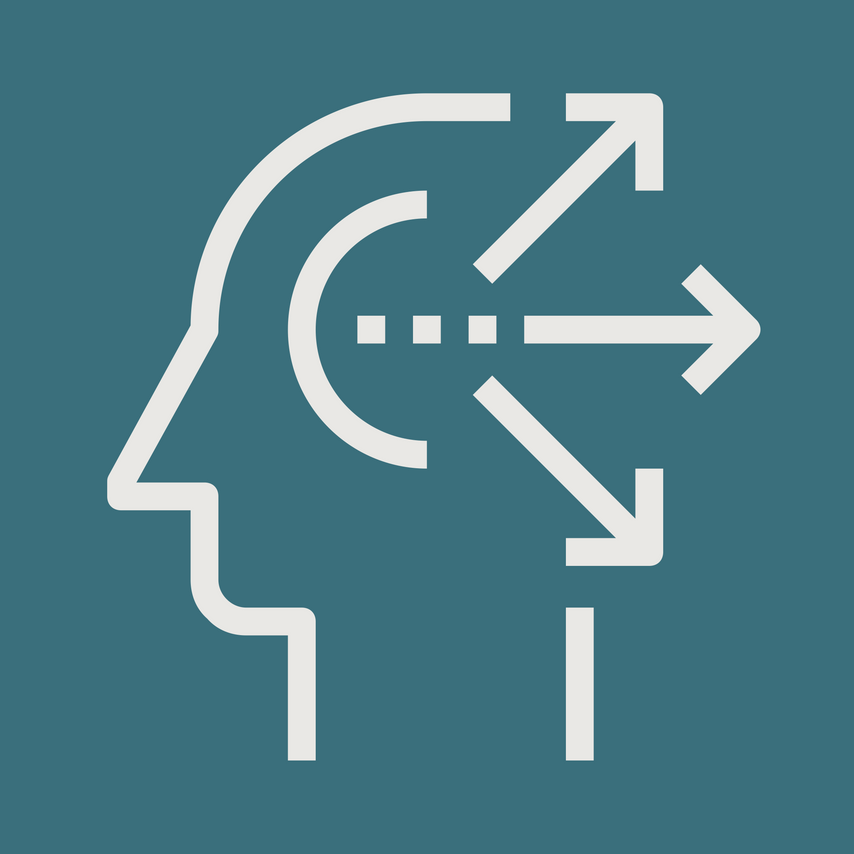 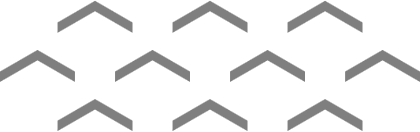 OODA Loop – Observe, Orient, Decide, Act
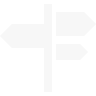 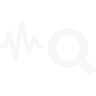 Observe
Orient
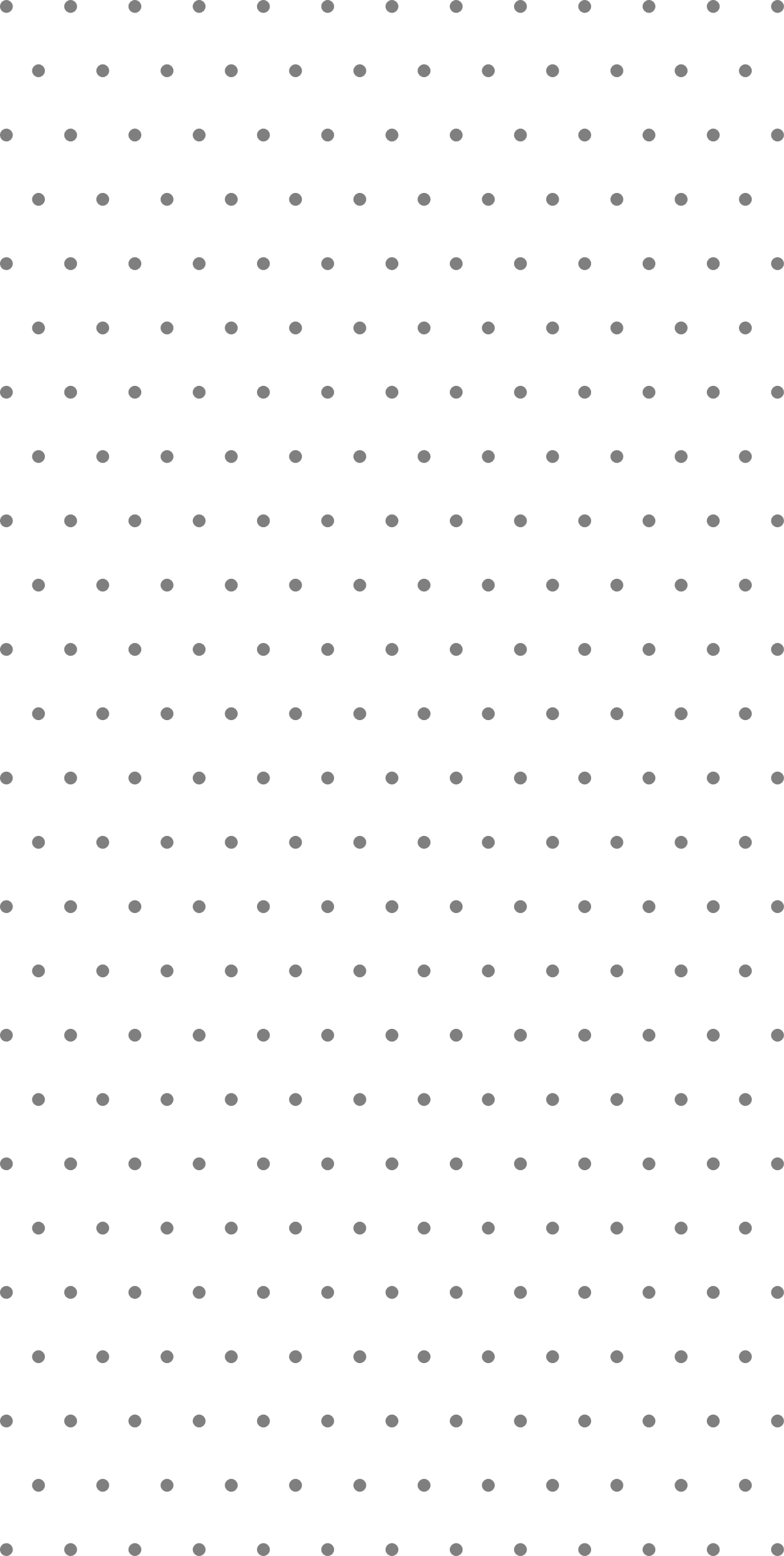 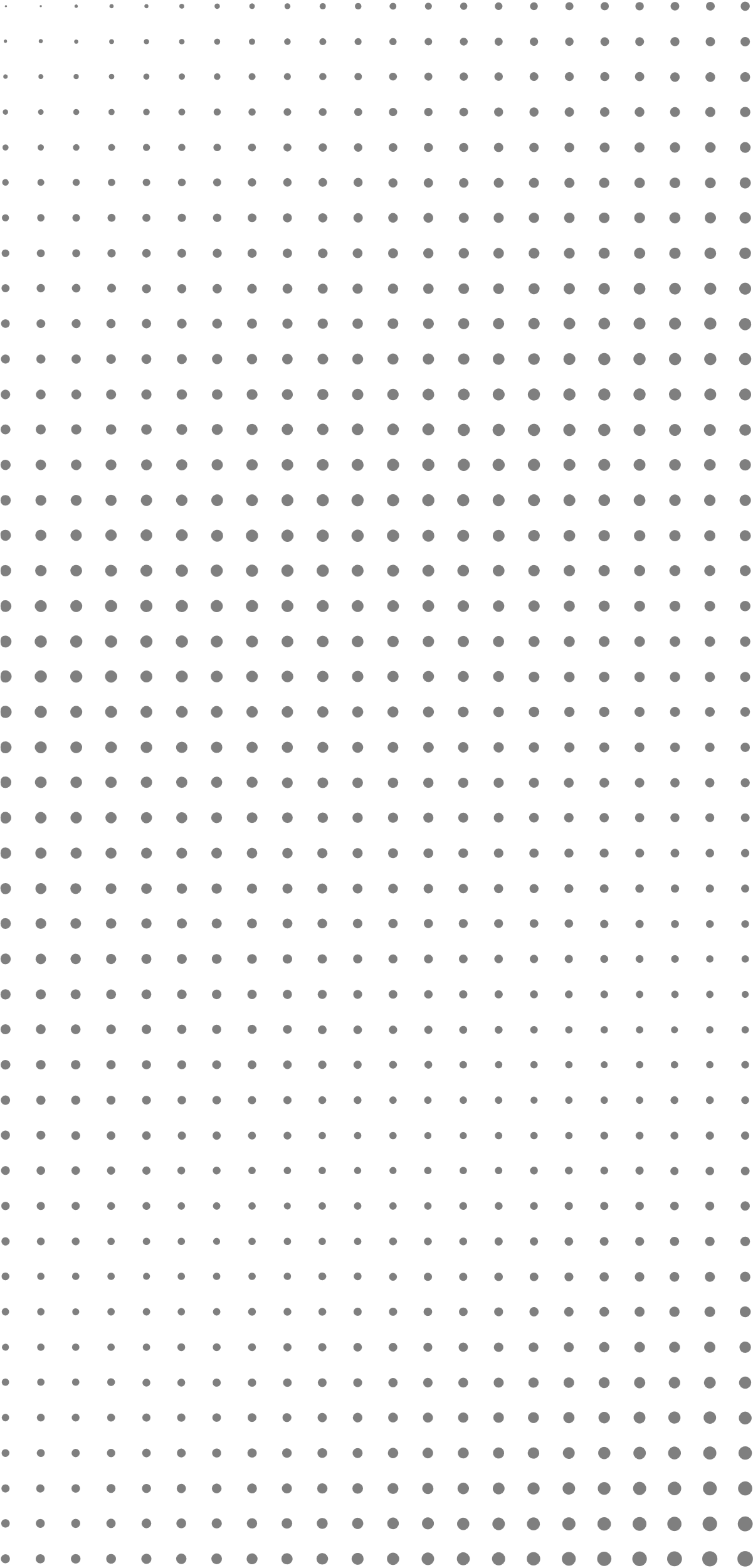 O
O
A
D
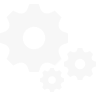 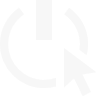 Act
Decide
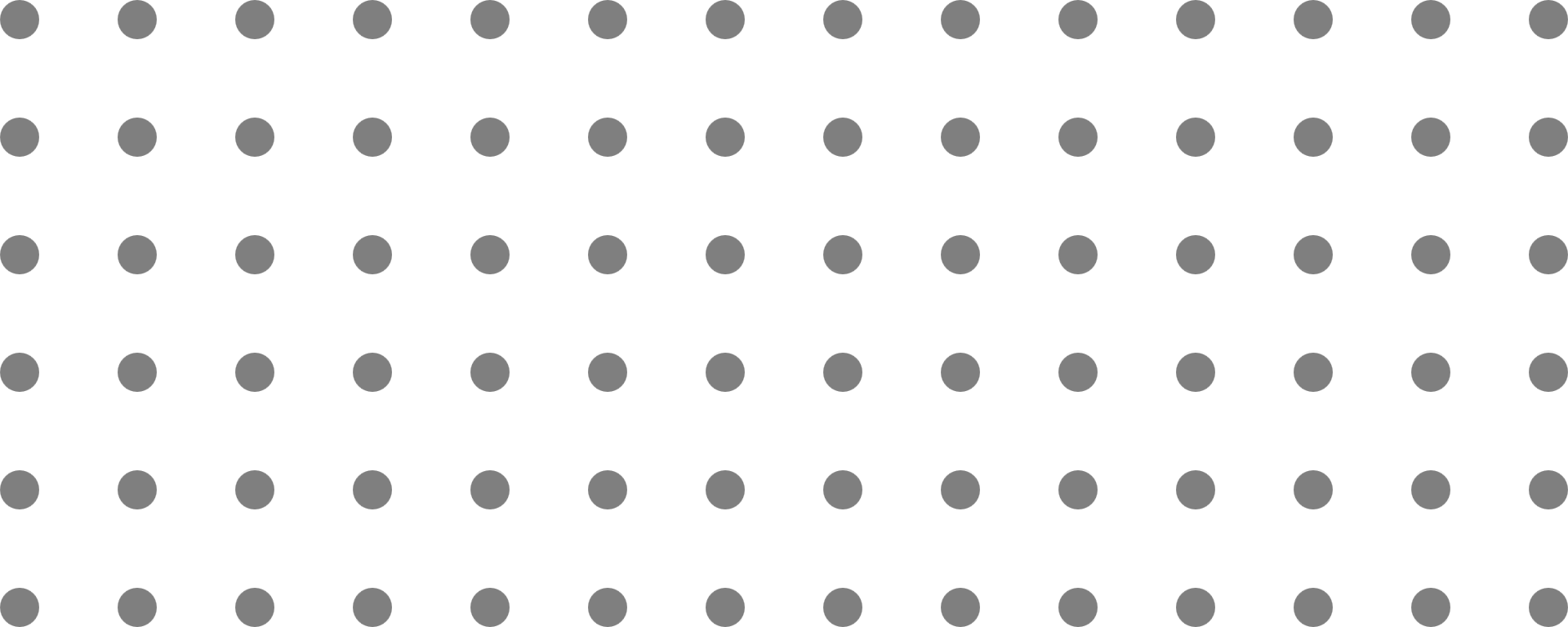 www.strategypunk.com
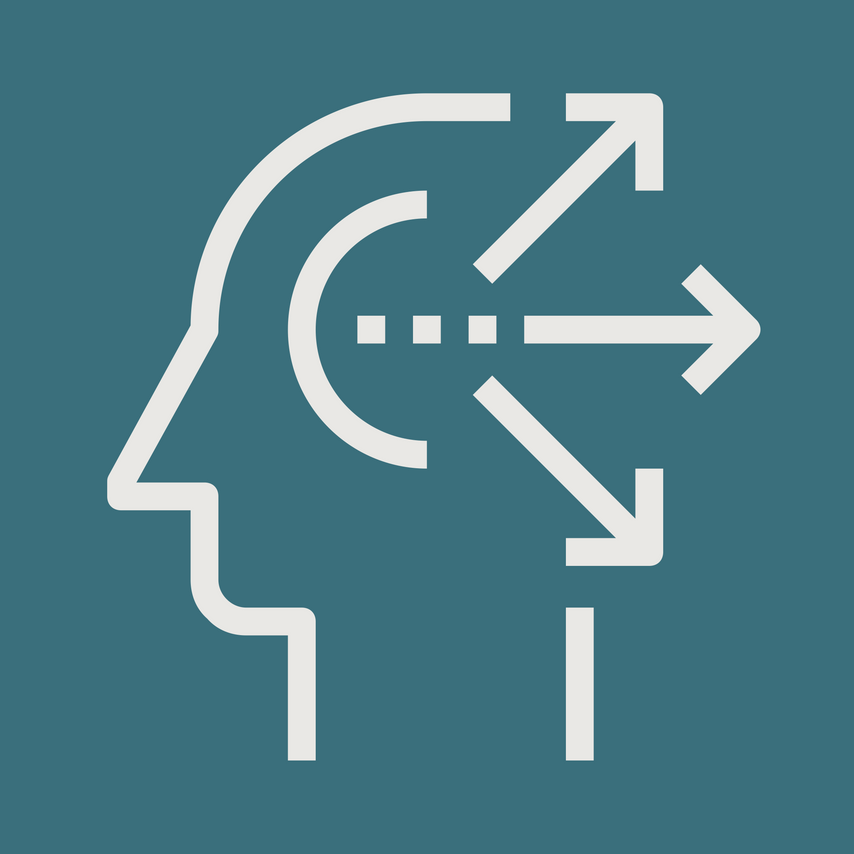 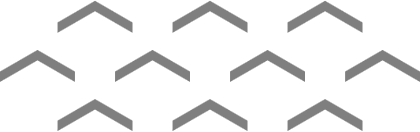 OODA Loop – Observe, Orient, Decide, Act
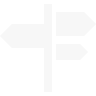 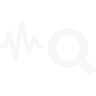 Observe
Orient
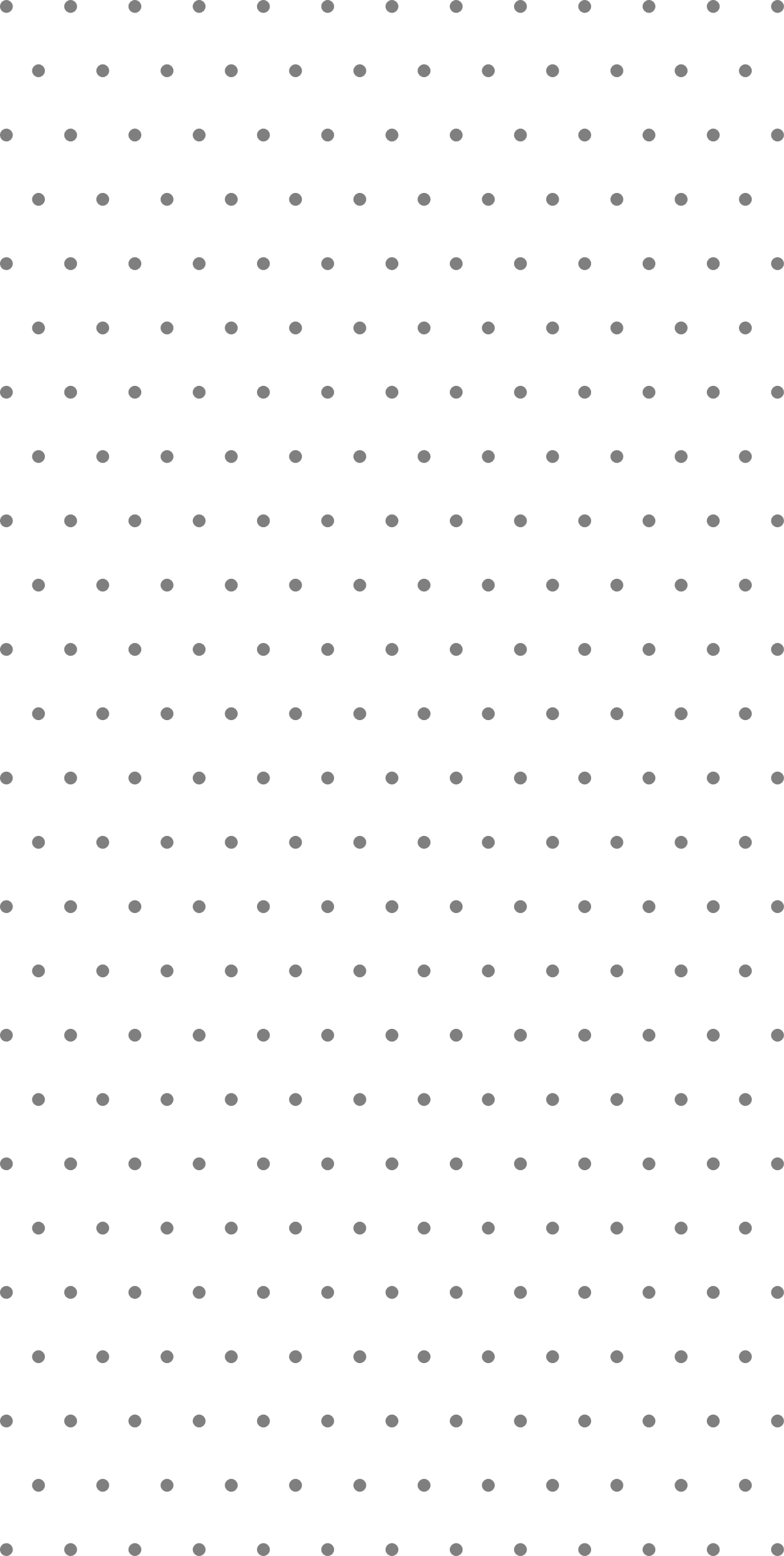 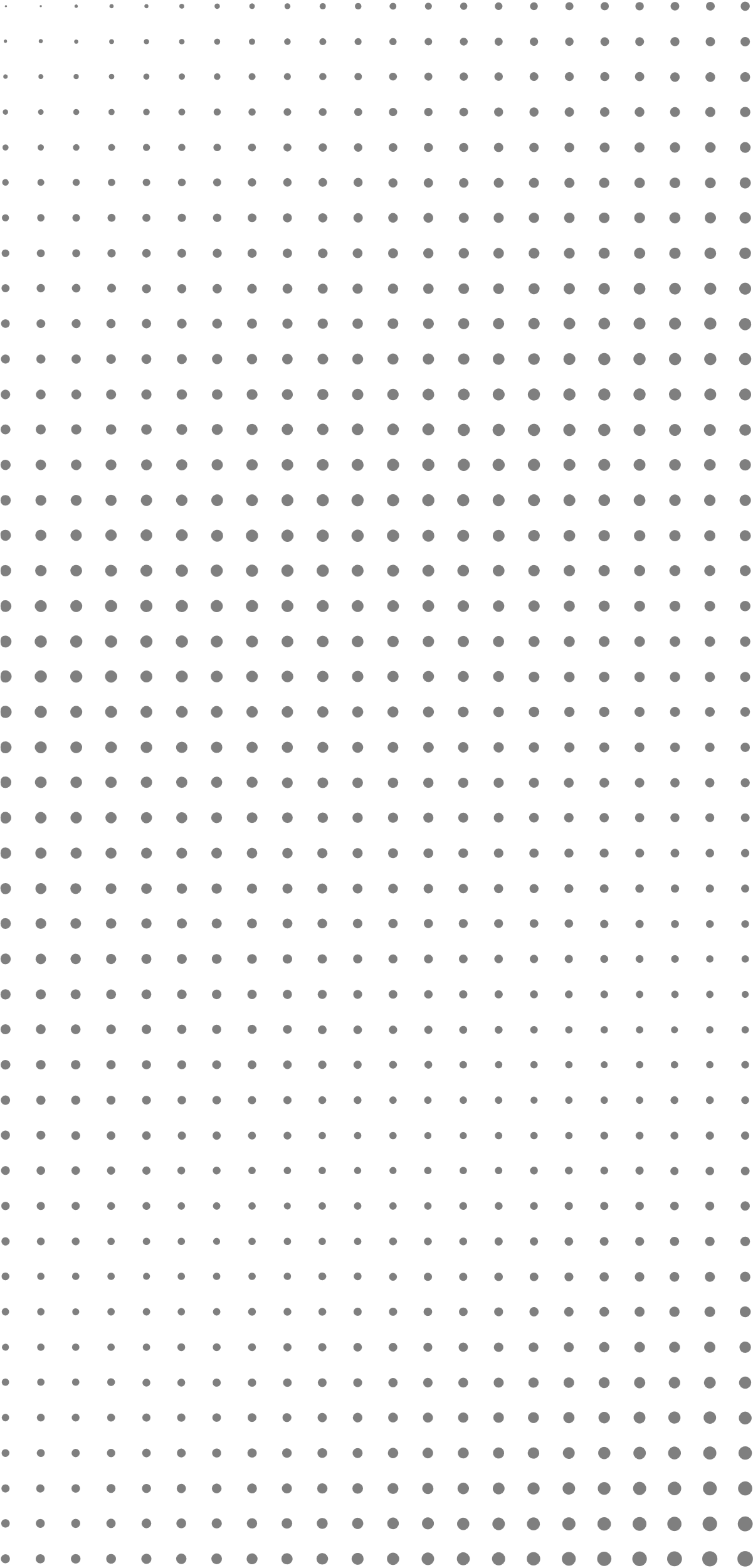 O
O
Analyze and interpret the collected data to build a mental model of the situation. This stage involves making sense of the information and identifying patterns, trends, and potential risks.
Gather data and information from your environment to understand the current situation. In this stage, you are assessing what is happening around you and collecting relevant information.
A
D
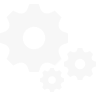 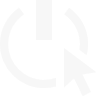 Act
Decide
Based on your understanding of the situation, make a decision on what course of action to take. This involves considering various options and selecting the best one given the circumstances.
Implement the chosen course of action. Monitor the results and collect feedback to inform the next iteration of the OODA Loop.
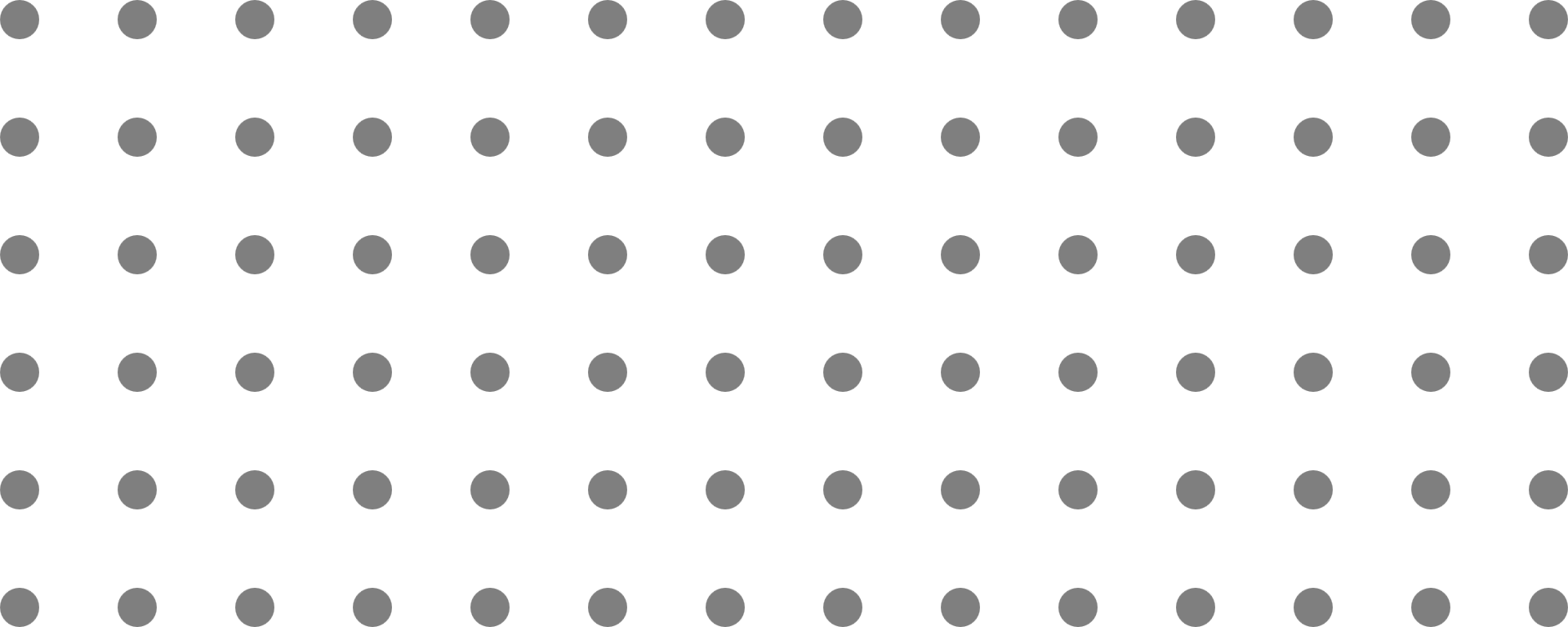 www.strategypunk.com